An Interface for Analyzing Avatar Data from 3D Scanners
Background
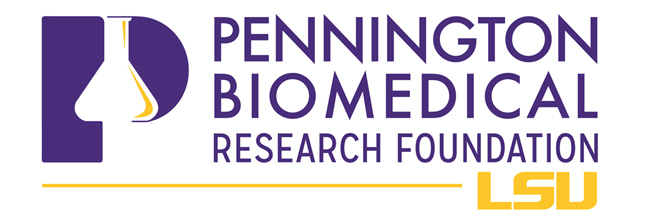 In collaboration with Dr. Steven Heymsfield and his research team at Pennington Biomedical Research Center
Their Goal
Analyze connection between body composition and obesity related health concerns
Collect data digitally rather than by hand
Our Goal
Create a graphical user interface (GUI) for digital data collection and analysis
Key Terms
Digital Anthropometry (DA)- methods of measurement using 3D
                    scanning devices
Conventional Anthropometry (CA) - methods of measurement using
                    measuring tape and calipers 
Repository Variable- MATLAB variable that stores information that
                    remains constant across multiple user session
Goals of the GUI
Tab One     –     User entry of manual measurement data (CA data)

Tab Two      –     Load avatar data; display, segment, and calculate digital measurement
                           data (DA data) 

Tab Three   –     Displays relative error of DA data compared to CA data, per subject

Tab Four     –     Statistical analysis on accuracy of DA data, overall
Tab 1 Goals
Create a user friendly way for researchers to input CA data

Be able to recall this information for later analysis of scanner measurements.
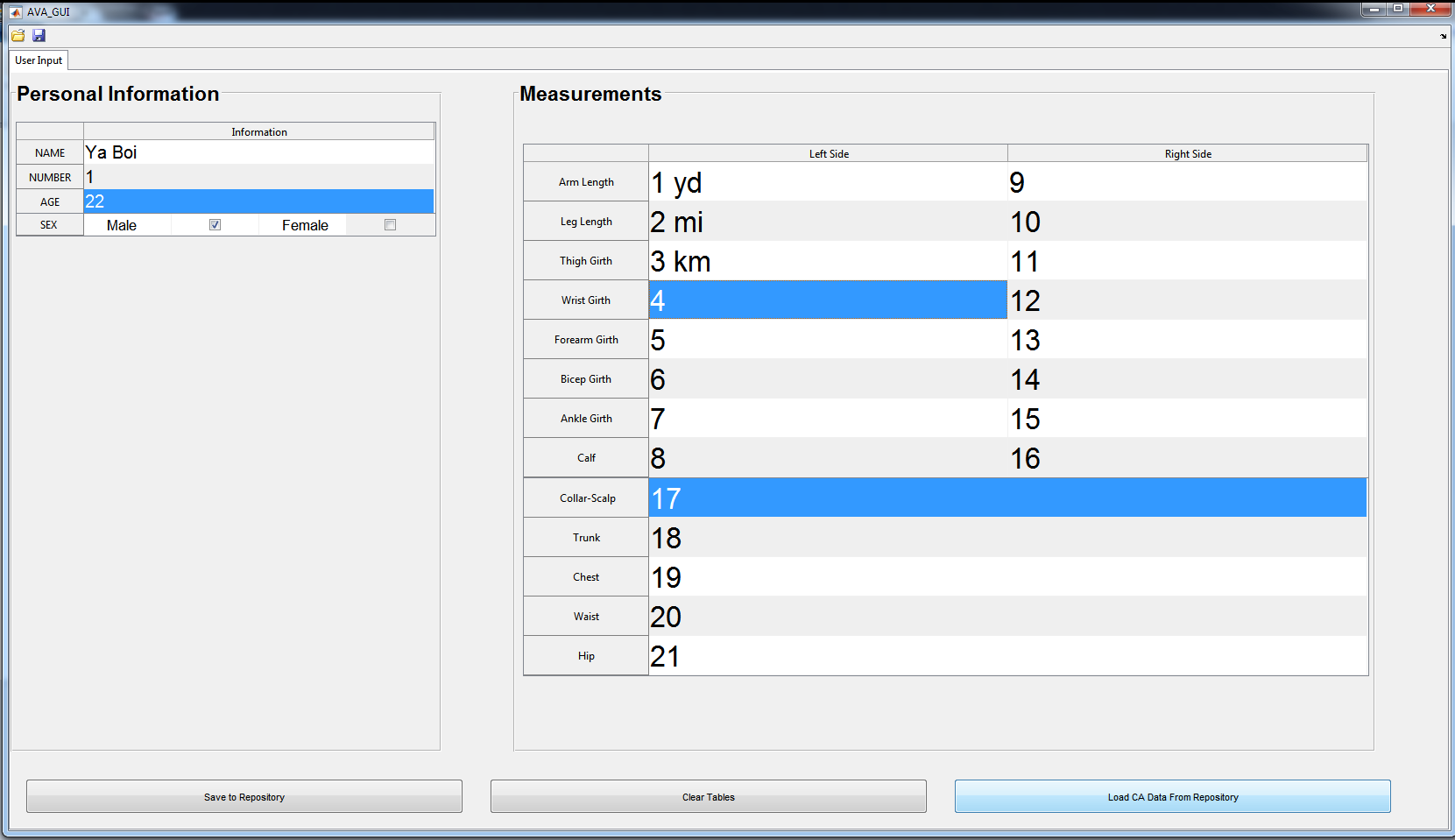 Figure 1: User input tab input functionality
Tab 1
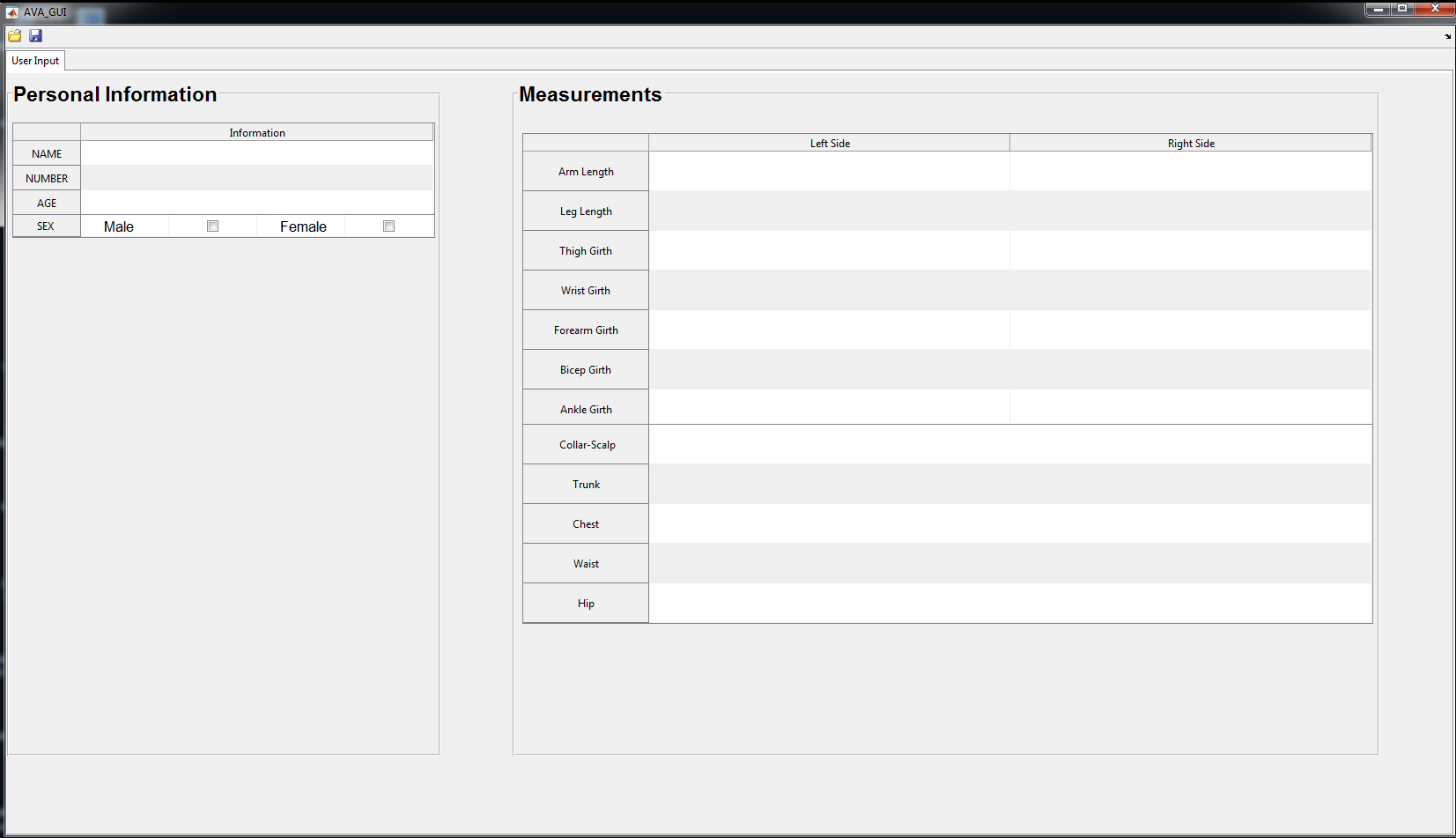 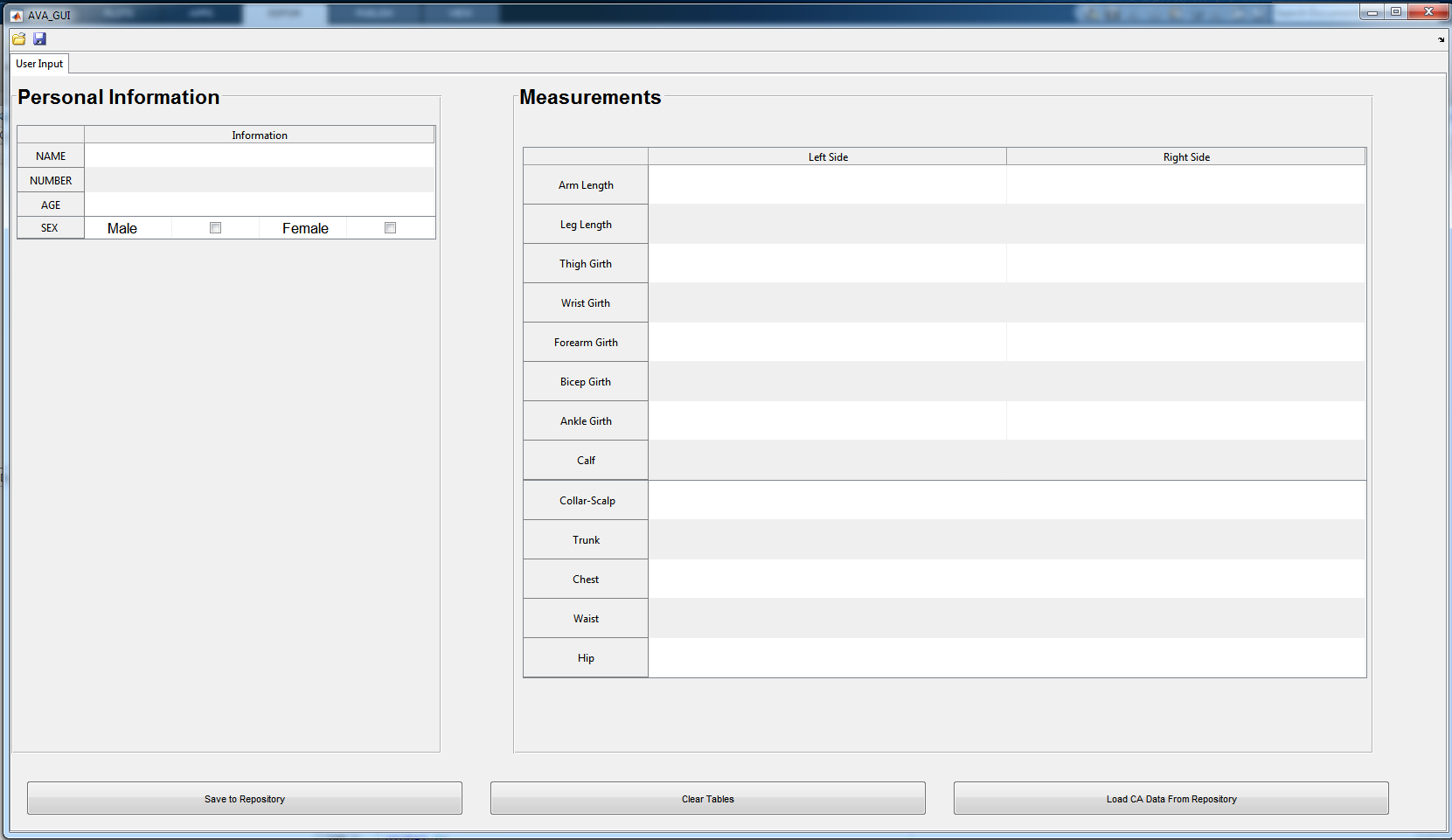 Figure 3: Tab I as of 11.19.17
Figure 2: Tab I as of 10.28.17
Tab 1 Points of Interest                 (The Three Buttons)
Save to Repository
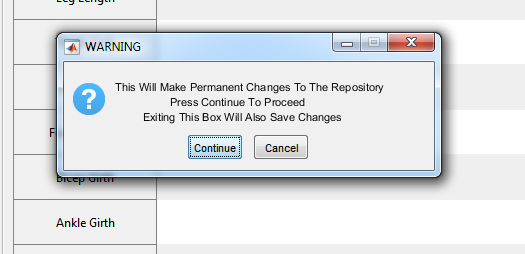 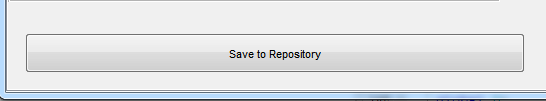 Figure 4: Tab 1 “Save to Repository” push button
Figure 5: “Save to Repository” push button warning dialog box
Clear 




Load CA Data
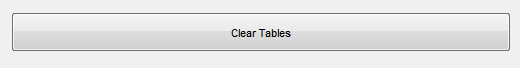 Figure 6: Tab I “Clear Tables” push button
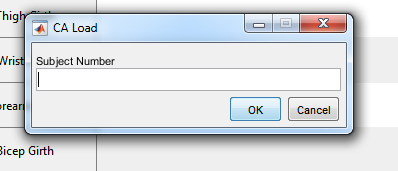 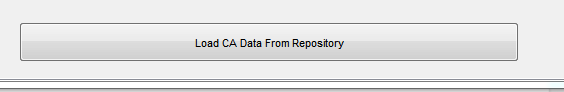 Figure 7: Tab I “Load CA Data From Repository” push button
Figure 8: Tab I Subject number for CA Load dialog box
Tab 1 Needed Improvements
When the GUI is on a differently scaled monitor, gaps (or overlaps) between the different tables can be found.

Error messages need to be shown for 
Nonsensical inputs.
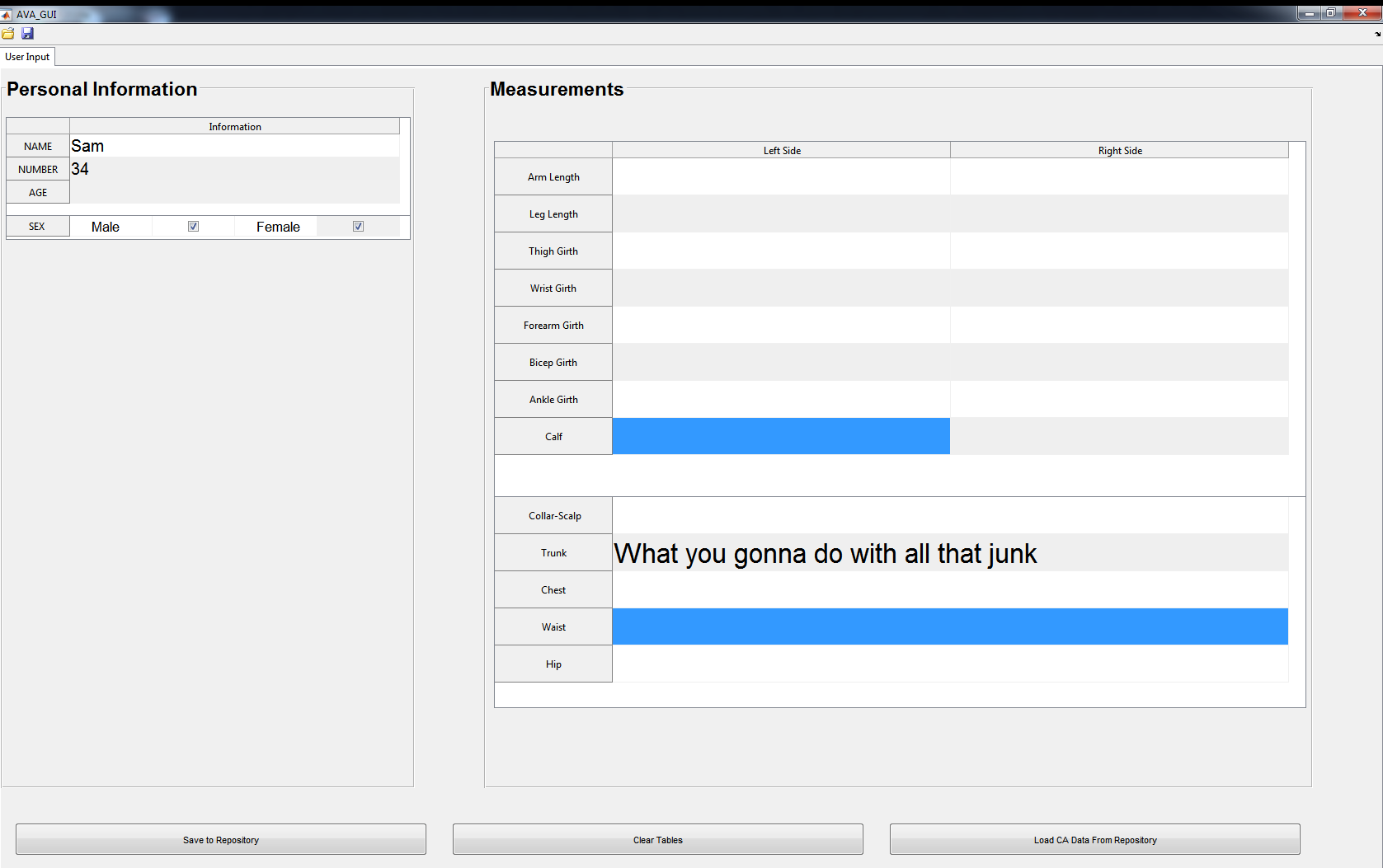 Figure 9: Tab I monitor scaling error
Tab 2 Display of Avatar
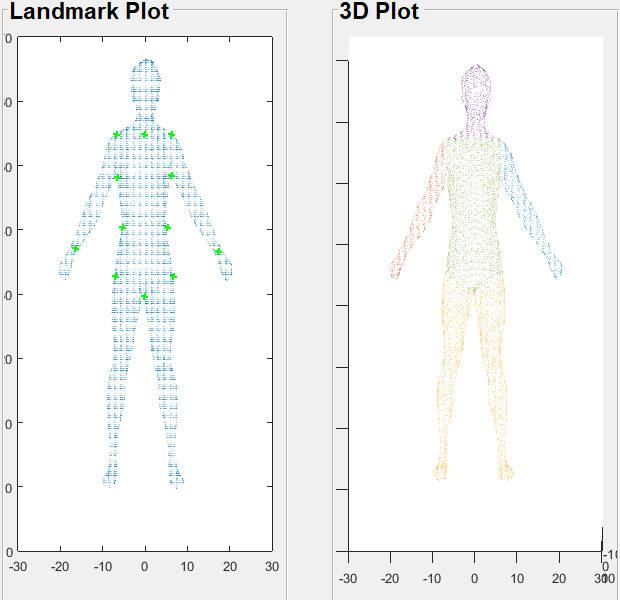 Figure 10: 3D Avatar
Figure 11: Plots of Avatar in GUI
Tab Two DA Measurements
Tab Two Functionality
Load and display avatar

Locate Landmarks and segment avatar 

Calculate DA measurements

Add new row into Repository
Figure 12: DA Measurements
Tab 3
DA Data Accuracy Per Subject
Functionality  –
Load a subject’s CA data from Tab 1

Load that same subject's DA data, calculated in Tab 2, from the repository

Calculate and display relative error of each DA measurement per device with respect to CA measurement—our point of reference
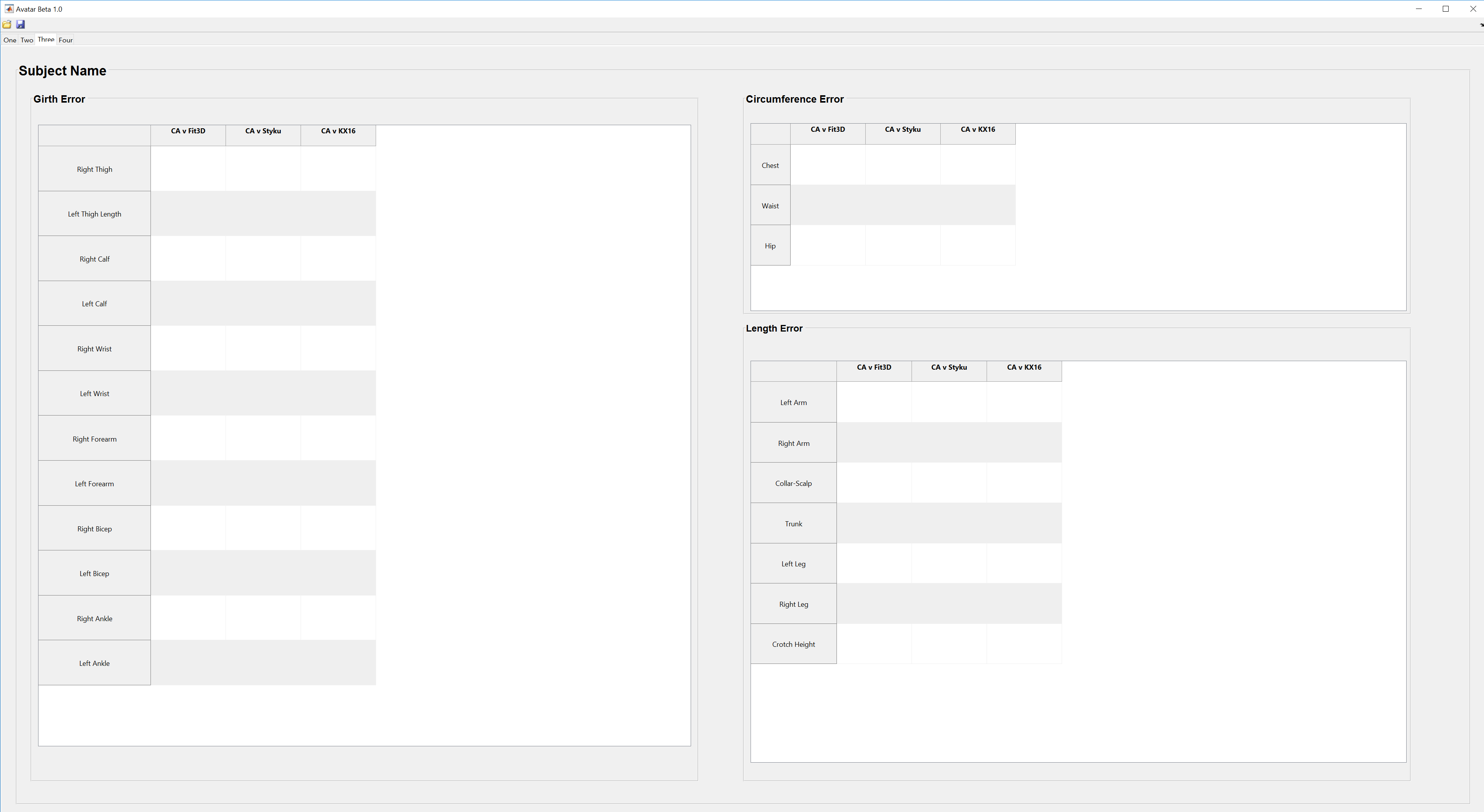 Figure 13: Tab III as of 11.27.17
The Template for Tab IV
Progression of Tab IV
Final Template
Difficulties
Conclusion
Operational tables that will read loadable data


Analytical Tabs 


Have a working repository with callback funcationality
Future Goals of the Project
Minimize errors

Cross compare multiple scanners
Currently have 4 machines

Measurements as features of estimation for potential health risks
Bone Density, Body Fat Percentages, Blood Pressure